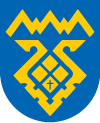 Администрация городского округа Тольятти
Общественные обсуждения 
предварительно распределенных бюджетных ассигнований на 2023 год
и плановый период 2024 и 2025 годов 

Главный распорядитель бюджетных средств – 
Департамент общественной  безопасности администрации
 городского округа Тольятти
Докладчик: 
Руководитель департамента общественной безопасности 
Денисов Виталий Владимирович
Предварительное распределение ассигнований по ГРБС -департаменту общественной безопасности на 2023-2025 годы
Программные направления расходов 
на 2023 год
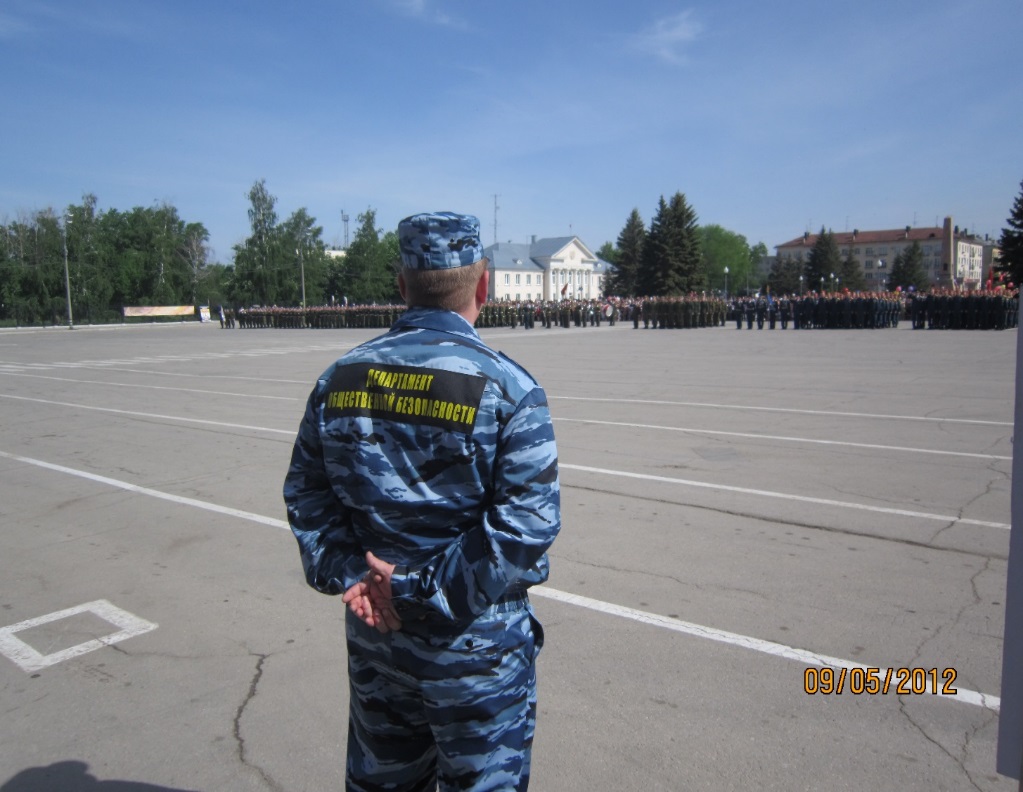 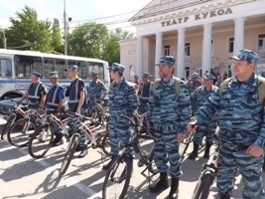 Программные направления расходов на 2023 год
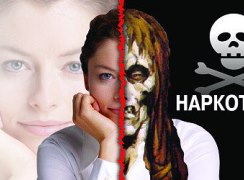 Изготовление и размещение антинаркотической рекламы на рекламных конструкциях – 242 тыс.руб.,
Разработка и трансляция антинаркотических роликов – 987 тыс.руб.
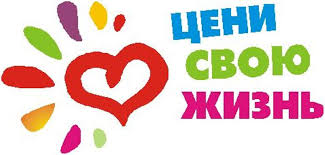 Программные направления расходов на 2023 год
Содержание МКУ «Центр гражданской защиты городского округа Тольятти» – 
95 603 тыс.руб..
Содержание МБОУ ДПО «Курсы ГО г.о.Тольятти»  - 3 811 тыс.руб.
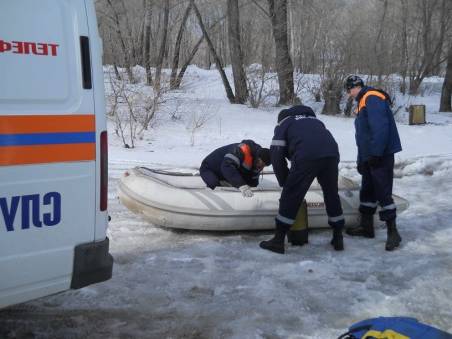 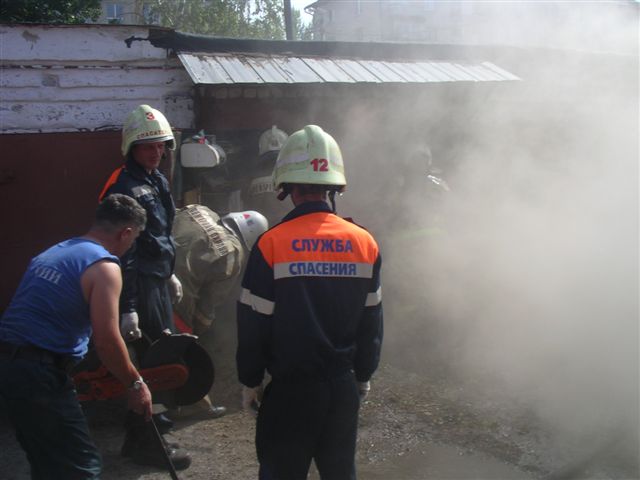 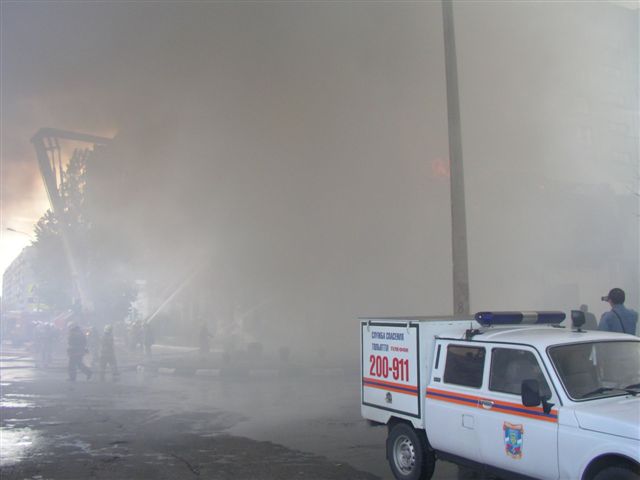 Программные направления расходов 
на 2023 год
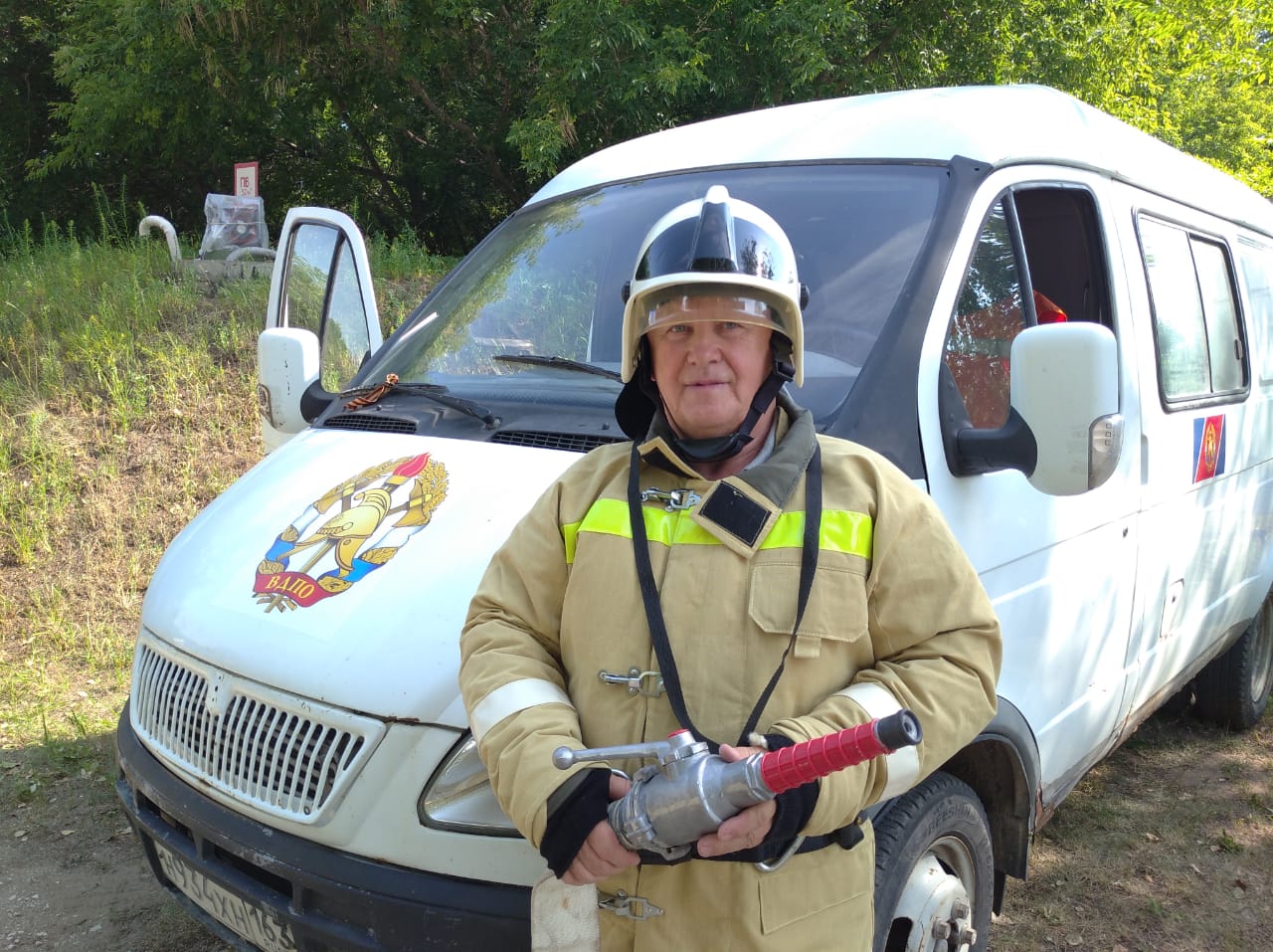 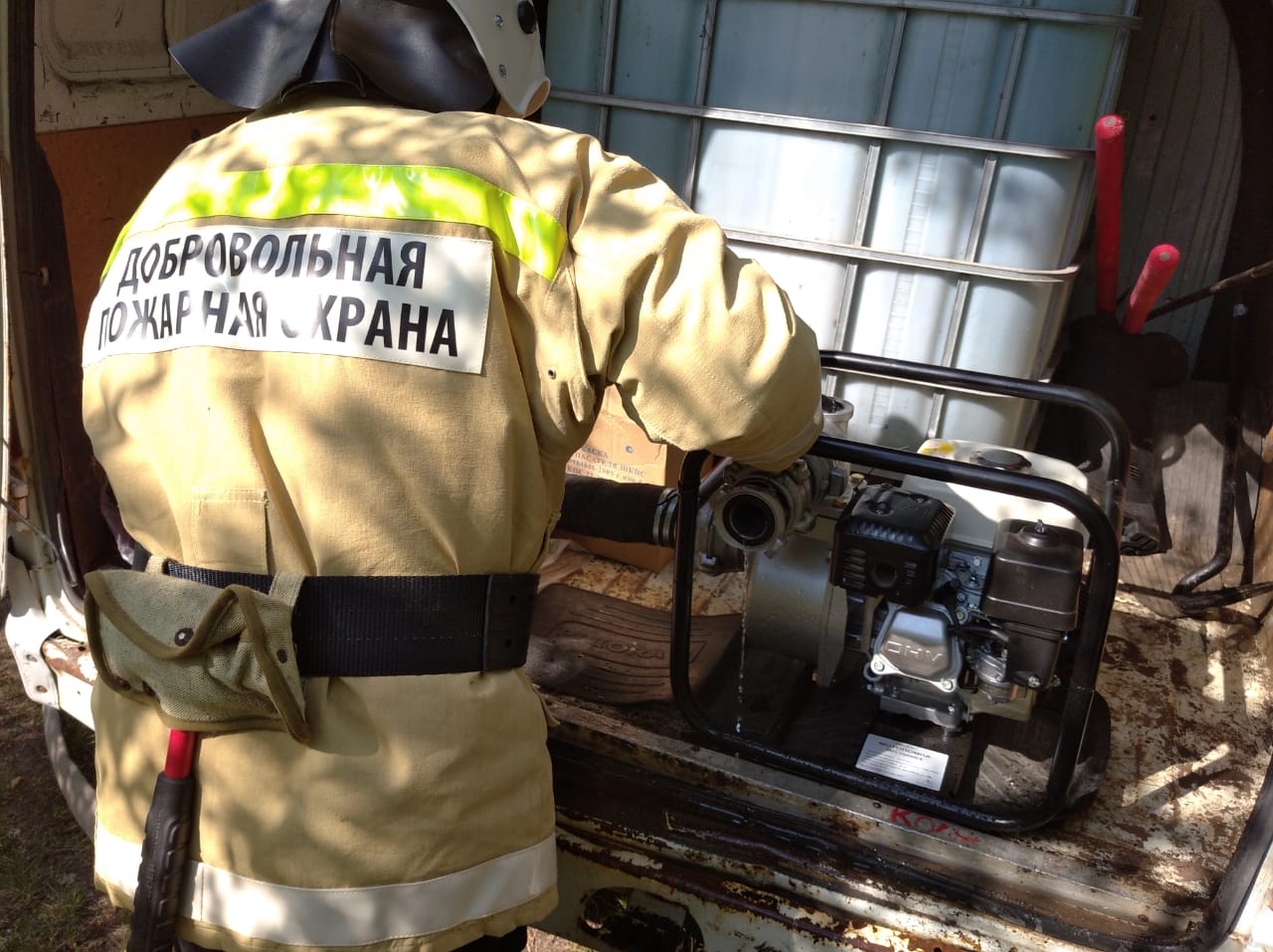 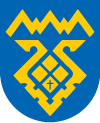 Спасибо за внимание!